Figure 6. Examination of position and number of early (E11.5) and later (E14.5) born cells in the developing OB at ...
Cereb Cortex, Volume 18, Issue 7, July 2008, Pages 1604–1617, https://doi.org/10.1093/cercor/bhm191
The content of this slide may be subject to copyright: please see the slide notes for details.
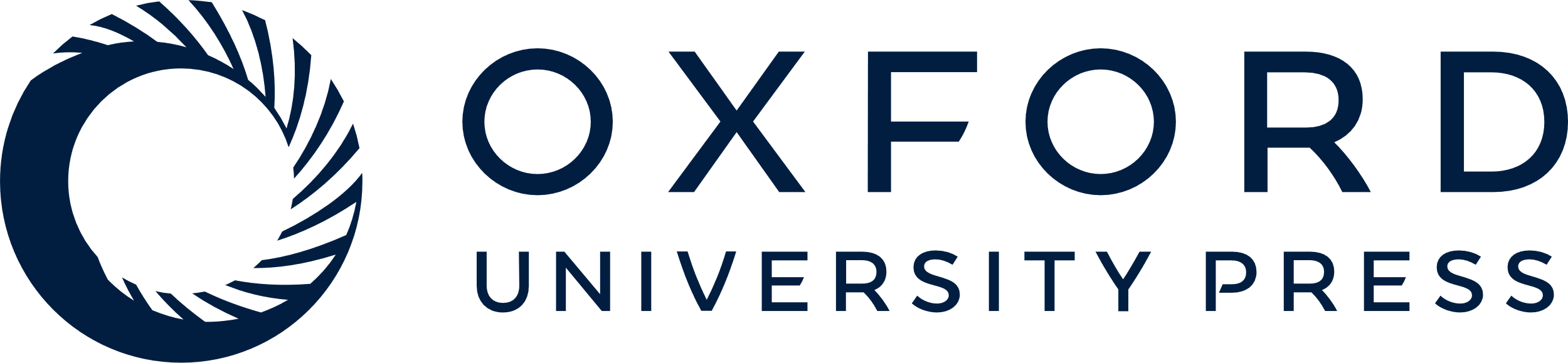 [Speaker Notes: Figure 6. Examination of position and number of early (E11.5) and later (E14.5) born cells in the developing OB at E18.5. BrdU staining (red) of E18.5 embryos labeled with BrdU on E14.5 (A, B). In control animals, heavily labeled BrdU-positive cells are found throughout the circumference of the OB, with highest concentration in the ventral OB (A). In Sall1−/− animals, heavily labeled cells are located in ventral and dorsal populations but are absent from lateral regions (*, B). BrdU staining (red) of E18.5 embryos labeled with BrdU on E11.5 (C, D). In control animals, heavily labeled cells are located in the MCL, although more cells are present dorsally than ventrally (C). In Sall1−/− animals, many more heavily labeled cells were observed in the MCLl in ventral, dorsal, and lateral regions than in control animals; however, very few heavily labeled cells were present in the medial OB (*, D). Staining with the mitral cell marker Tbr1 (red) confirmed that in Sall1-mutant animals (F), more mitral cells were present in the OB at E18.5 than in controls (E), and that the medial OB contained very few mitral cells. Sections were counterstained with DAPI. Dorsal is up and medial is right, as indicated in (E). DL: dorsal; M: medial. Scale bar = 300 μm.


Unless provided in the caption above, the following copyright applies to the content of this slide: © The Author 2007. Published by Oxford University Press. All rights reserved. For permissions, please e-mail: journals.permissions@oxfordjournals.org]